虚拟实习项目中国汽车行业调研
PowerPoint制作要求
1
About color themes
For PowerPoint, choose from two branded design themes – one featuring a white background and another featuring EY Off Black. Legacy themes containing projection-safe colors for EY Yellow have been retired.
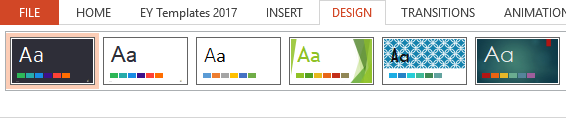 !
!
New primary + secondary colors except EY Maroon.
In Microsoft PowerPoint and Word, the top row of colors in the color palette features EY's primary colors and most of the new EY accent colors. Previous PowerPoint and Word templates that featured previous colors should be retired. MS Office automatically calculates tints of all colors in a theme. We cannot override this function. EY accent colors in MS Office will use auto-calculated tints, not the exact tints in EY’s visual identity principles.
MS Office calculates these automatically. Only two tints of EY Off Black should be used;  see checkmarks. Do use the tints of six accent colors.
3
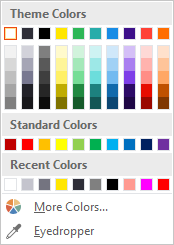 Don't use these standard colors; they are Microsoft colors.
2
Don't create new colors
Background 1 off black
Accent 6: EY Orange
Accent 4: EY Purple
Accent 1: EY Green
Background 2 black
Accent 6: EY Orange
Accent 4: EY Purple
Accent 5: EY Red
Accent 1: EY Green
Accent 3: EY Blue
Accent 2: EY Teal
Background 1 white
Background 2 black
Accent 3: EY Blue
Accent 2: EY Teal
Accent 5: EY Red
Text 1 off black
Text 2 yellow
Text 1 white
Text 2 yellow
telecom
REMOVE THIS SLIDE BEFORE DISTRIBUTING YOUR POWERPOINT.
Dark theme colors
1
2
Light theme colors
Page 2
29 March 2020
Presentation title
Page 3
29 March 2020
Presentation title
Your Name | Your University
Finish Date